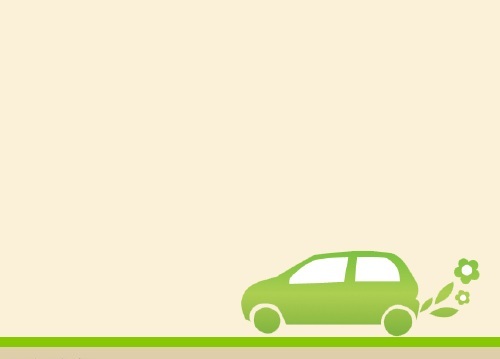 №1 Ноябрь 2014г.
Газета для родителей группы №4 «Цыплёнок»
«Колесо безопасности»
Сегодня в номере:
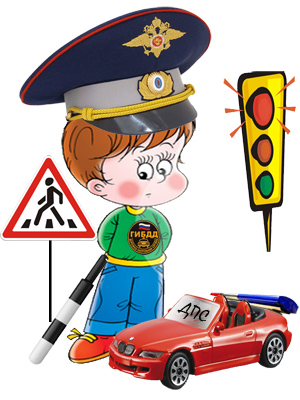 Редактор:
Русова Светлана Евгеньевна
воспитатель МБДОУ
«Детский сад
 комбинированного 
вида №25»
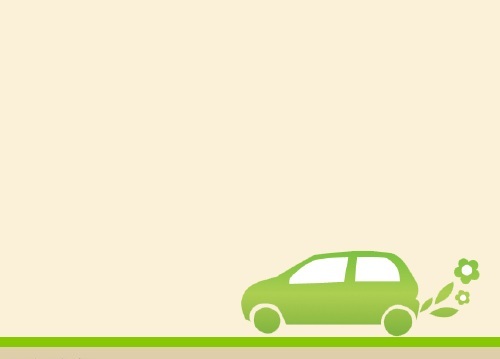 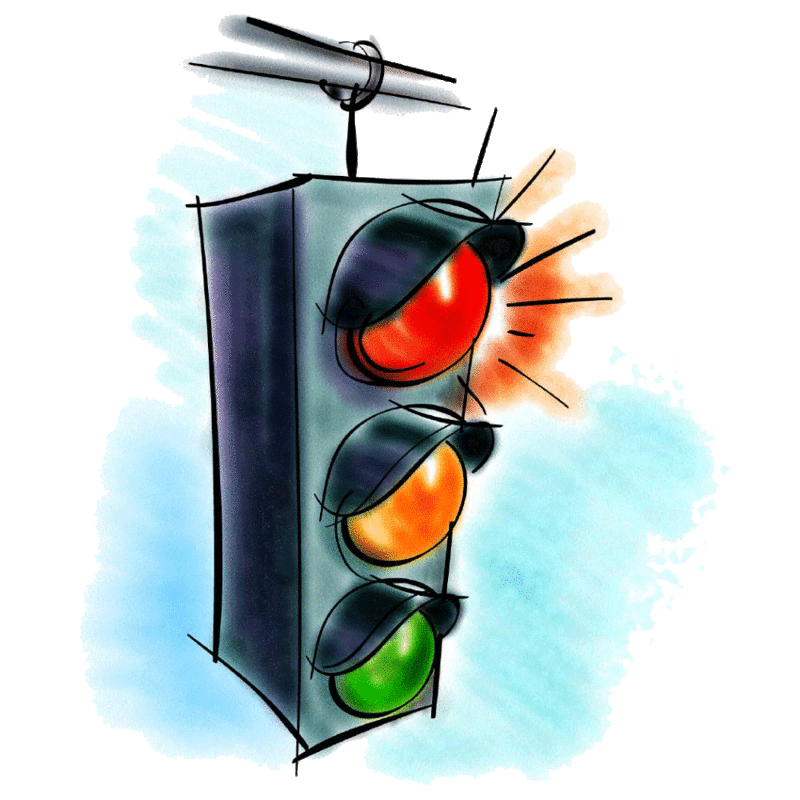 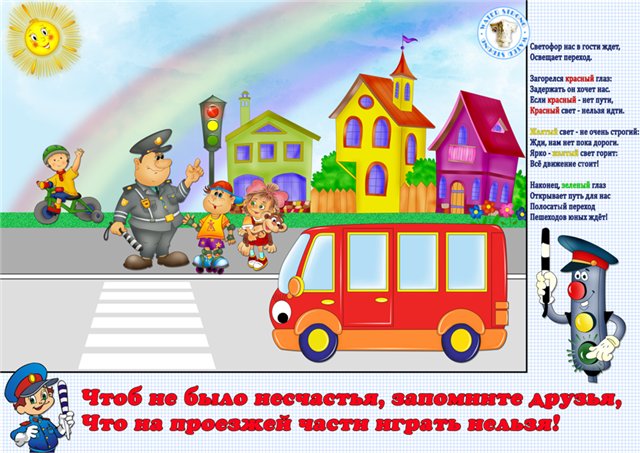 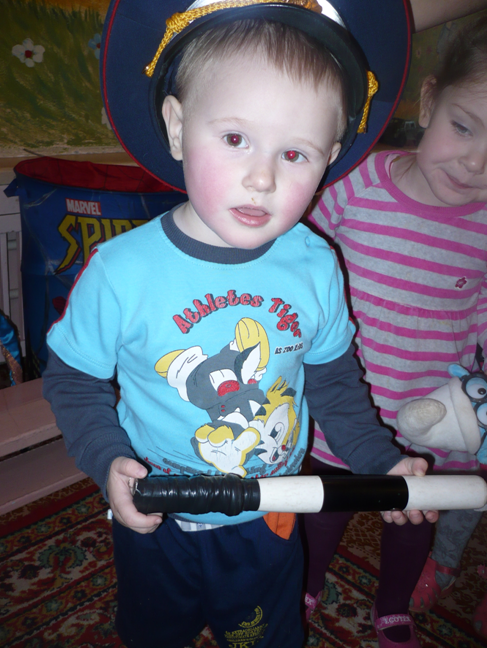 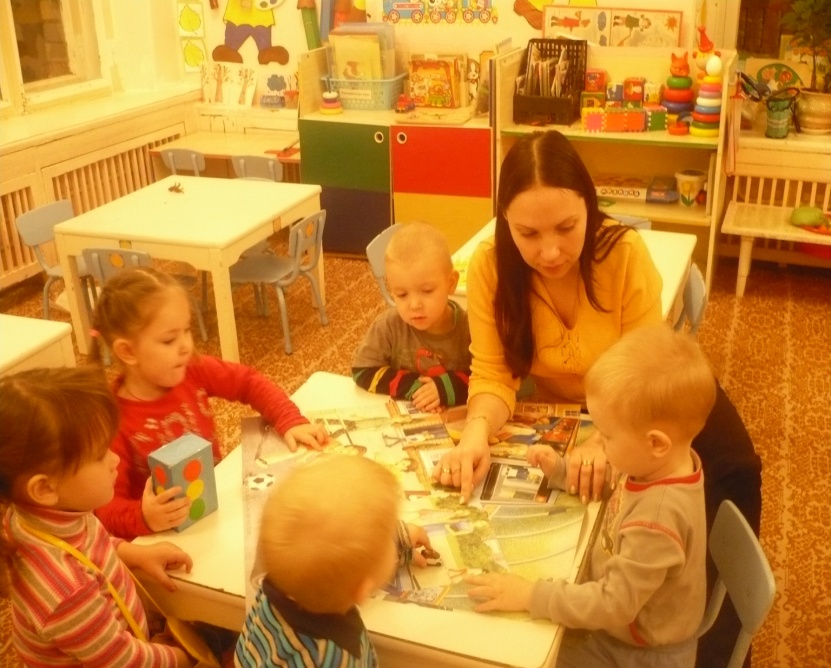 Я инспектором служу, за порядком я слежу. Чтоб машины не спешили, шёл спокойно пешеход,  я стою на перекрёстке под названьем «Переход»
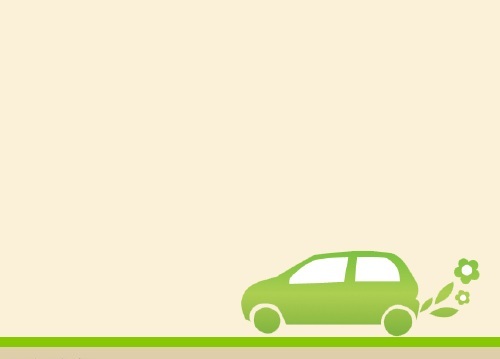 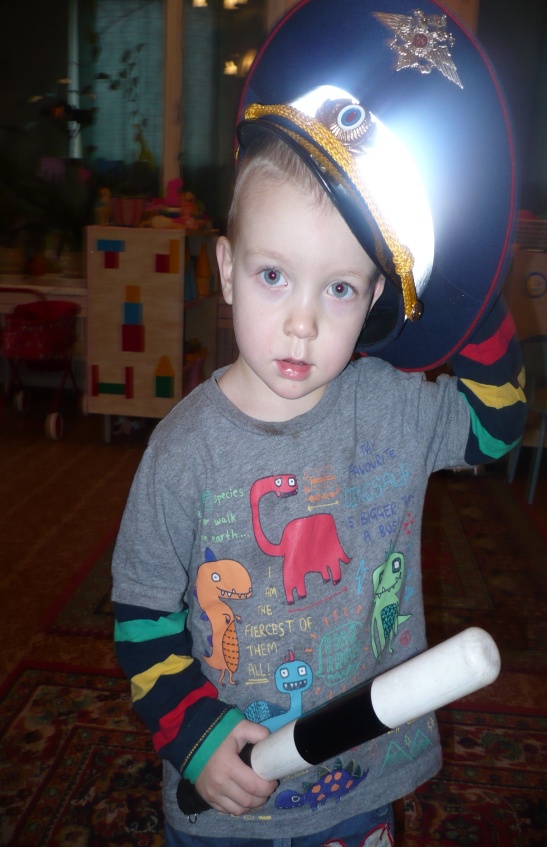 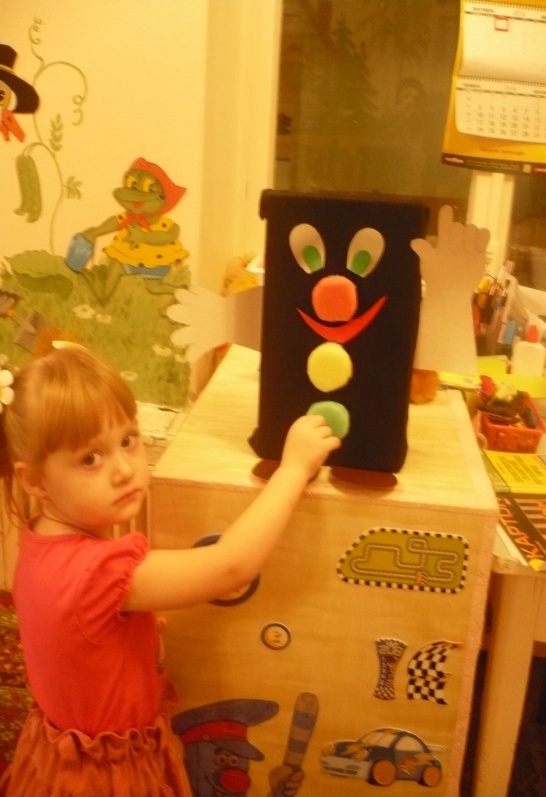 Командуя жезлом, он всех направляет,
И всем перекрёстком один управляет.
Он словно волшебник, машин дрессировщик,
А имя ему — …
(Регулировщик)
Как зовутся те дорожки,
По которым ходят ножки.
Различать учись их точно,
Не лети как на пожар.
Пешеходные дорожки –
Это только …?
(Тротуар)
Какой свет нам говорит:
«Вы постойте – путь закрыт!»
(Красный)
Машины мчатся. Тут же, вскачь,
Летит к проезжей части мяч.
Должны запомнить все, друзья,
Что за мячом …!
(бежать нельзя)
Какой свет нам говорит:
«Проходите – путь открыт»
(Зелёный)
Кто пешком всегда идет?
Догадались? …!
(Пешеход)
Надо с правилами ладить –Обходить автобус….(сзади)
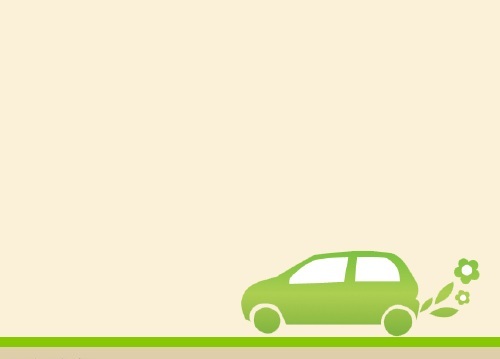 Советы родителям: 
какую литературу почитать детям:

 К.И. Чуковский «Тараканище», «Айболит»
С.В. Михалков «Дядя Стёпа»
С.Я. Маршак «Мяч»
Б. Жидков «Зайка - велосипедист»
К.Д. Ушинский «Умей обождать»
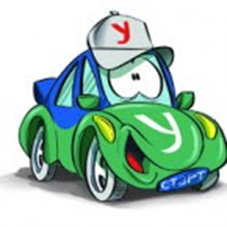 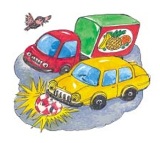 Мама ежика учила,
Мама пальчиком грозила:
– Помни правила, малыш!
Если красный свет – стоишь!
Если желтый – просто жди,
На зеленый – проходи!
Непослушный пешеход
Сделал все наоборот!
Ежик очень торопился
И клубочком покатился
Прямиком на красный свет!
Можно так? Конечно, нет!
Завизжали тормоза,
И зажмурил еж глаза.
Старый толстый самосвал,
Забибикал, зарычал:
– Еле я остановился,
Чуть с дороги не свалился!
Что, не знаешь правил ты?!
Ну-ка быстро марш в кусты!
Дам тебе я, еж, совет:
Не ходи на красный свет!
Еж тихонько пропыхтел:
– Извините, не хотел.
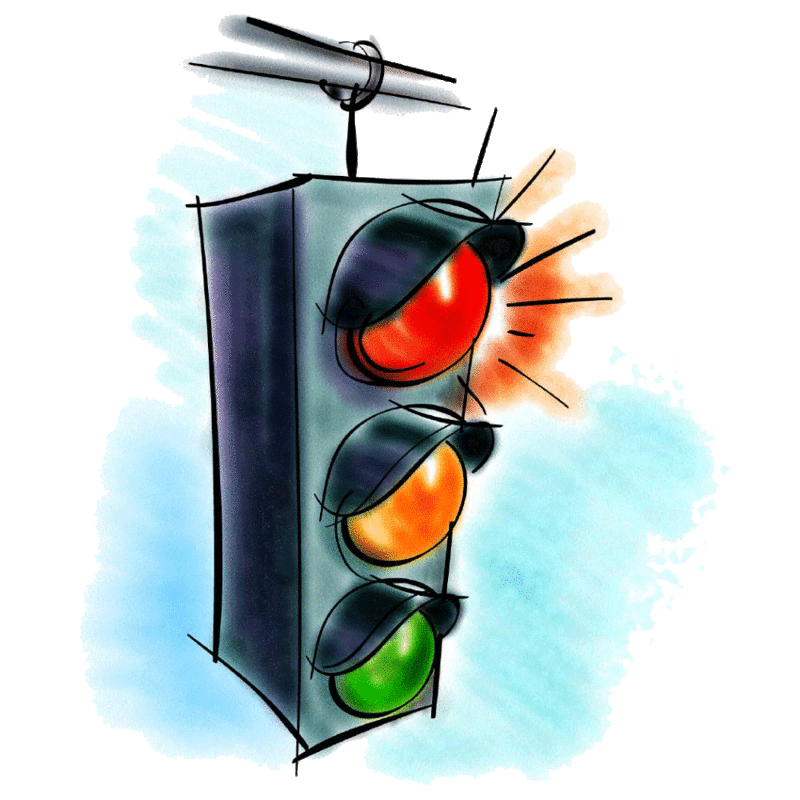 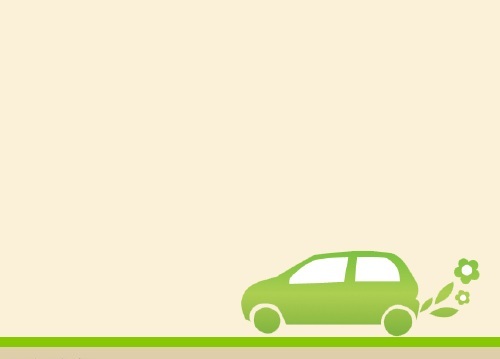 Рубрика «Это интересно»
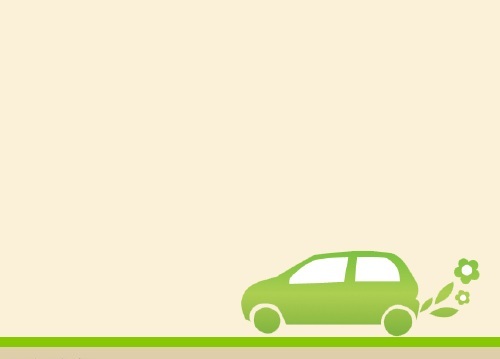 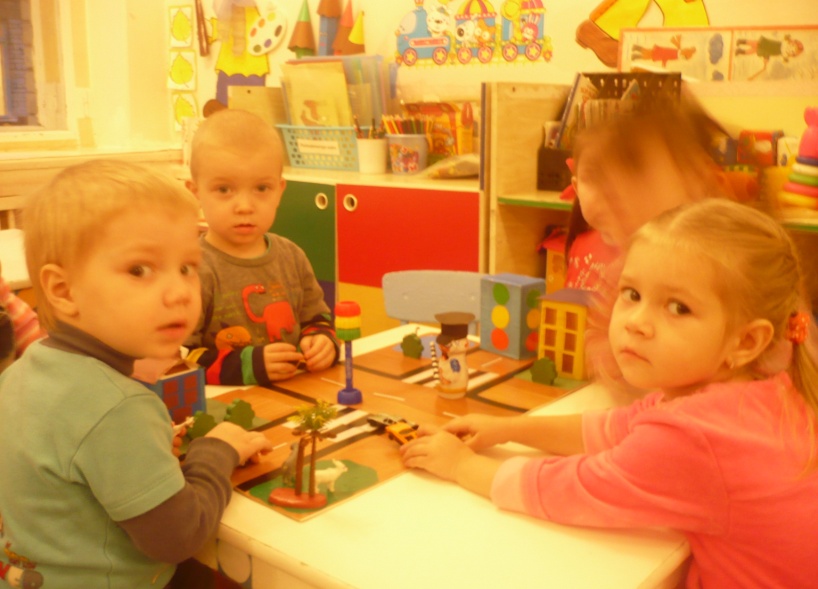 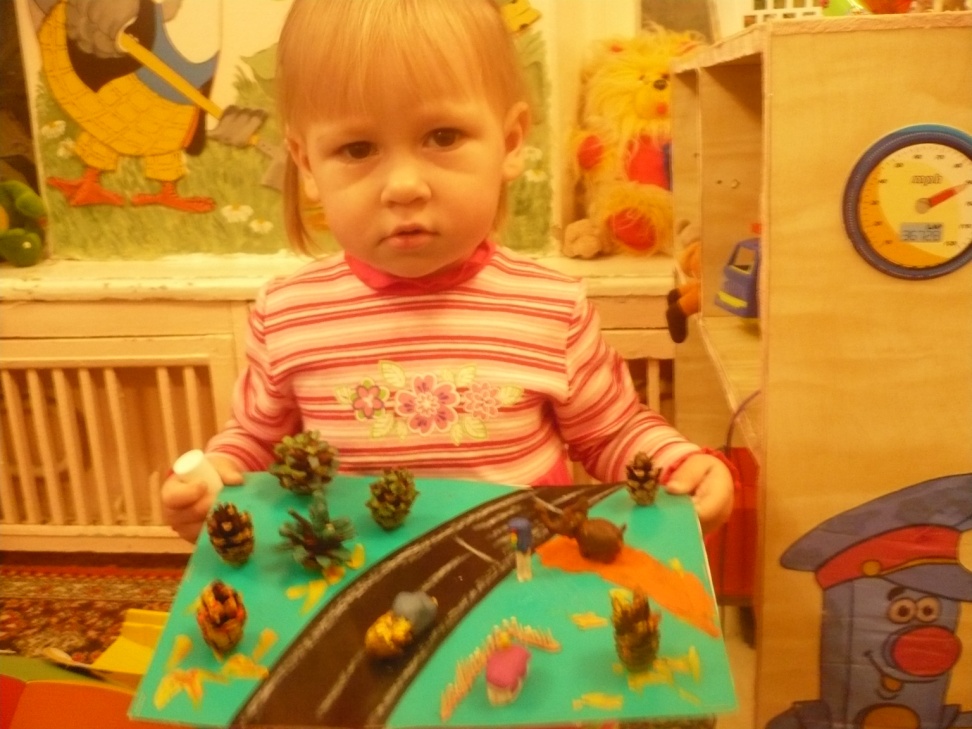 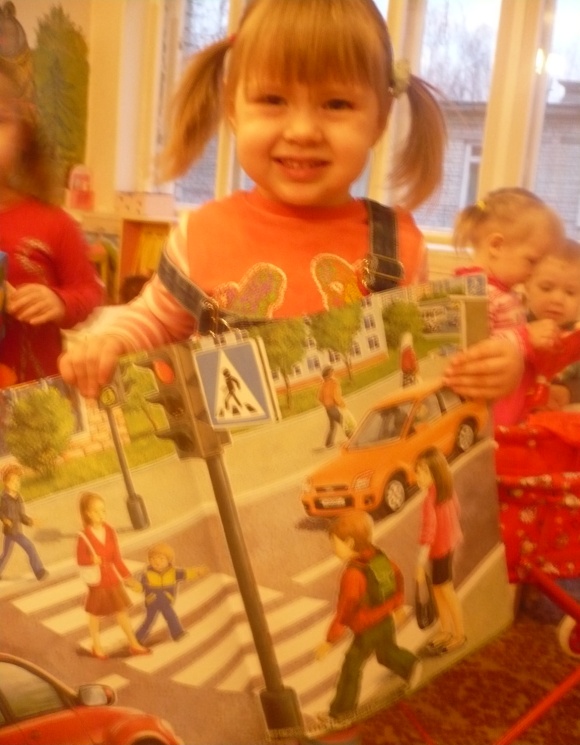 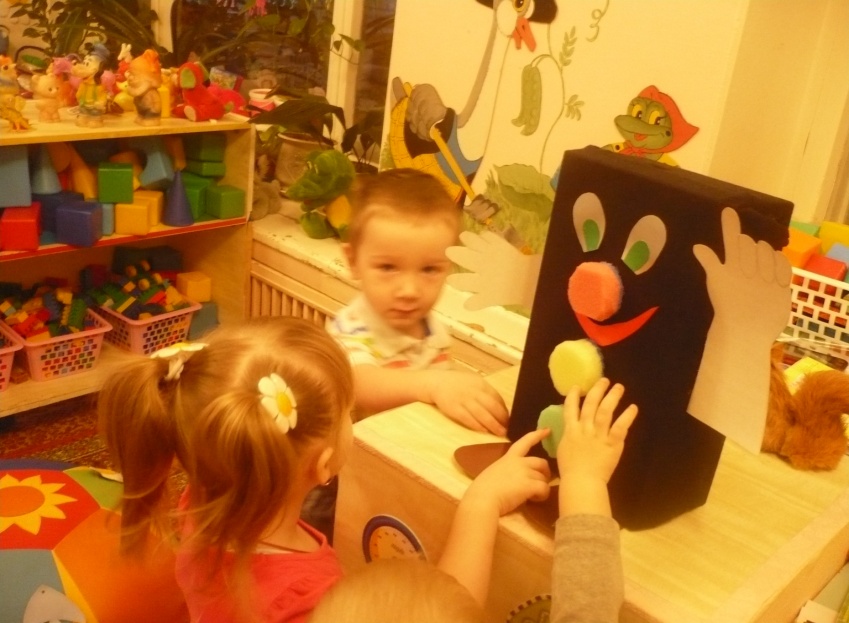